Prévention et Performance globale de l’entreprise
Séminaire de lancement du BTS M.E.C.
VOTRE INTERVENANT
Arnaud CHAUMONT

Directeur de la Formation Initiale
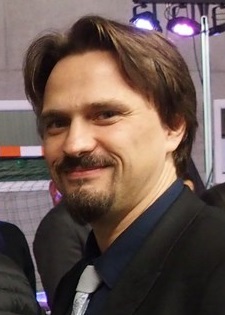 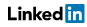 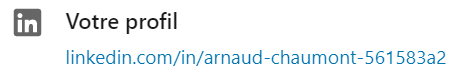 [Speaker Notes: Durée 2’
Sens de la diapo
Présentation de l’animateur 

Animation
Se présenter

Connaissances complémentaires]
L’organisme
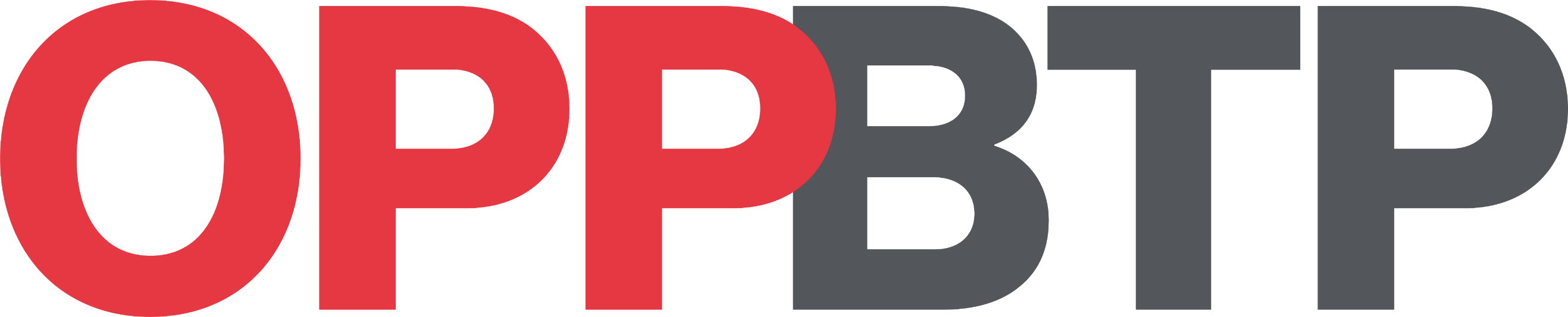 [Speaker Notes: Durée 1’
Sens de la diapo
Qui sommes nous, en quoi sommes nous légitimes d’être devant vous.

Animation]
LES SERVICES ET LES OUTILS
Missions- Histoire - Enjeux
Métiers - Valeurs
[Speaker Notes: Durée 5’
Sens de la diapo 
En complément du conseil, expliquer les autres missions de l’OPPBTP

Animation 
Ne pas rentrer trop dans les détails : l’OPPBTP est organisme de formation (Continue et Initiale). 70 ans d’existence. Profondément ancré dans le BTP. Également un organisme d’expertise technique.
Donner le rapport de force : 330 collaborateurs pour 1,4m de salariés, 240k entreprises, 200k jeunes en formation BTP
Valeurs : Solidaire – Professionnel – Engagé.]
Le BTS M.E.C.
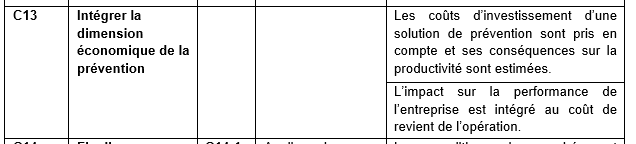 Question
Quelles raisons, selon vous, peut freiner un dirigeant d’entreprise ou un encadrant à mener des actions de prévention?
6
Sur Chantier
Des méthodes

Des visions
7
Prévention et performance
La prévention des risques est-elle compatible avec la performance économique de l’entreprise ?
8
[Speaker Notes: 20’ / Prévention et performance

Présenter deux cas en détail en fonction des participants. 
A défaut utiliser le pistolet à lier les armatures et le mode opératoire construction bois.]
Deux méthodes, deux visions
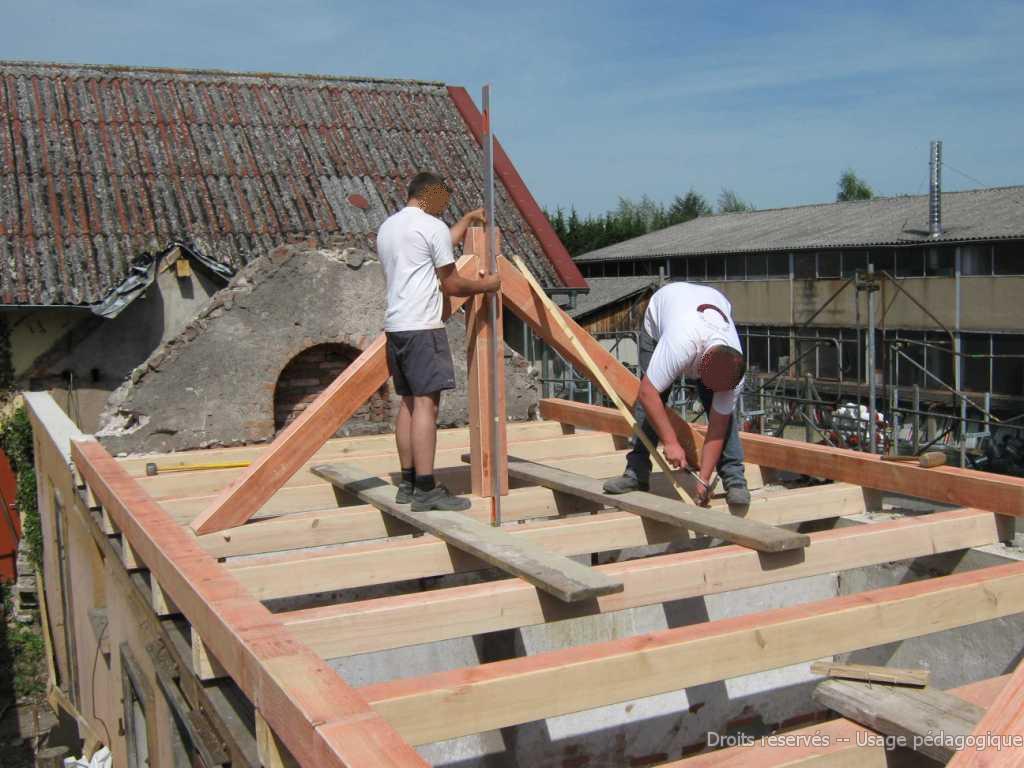 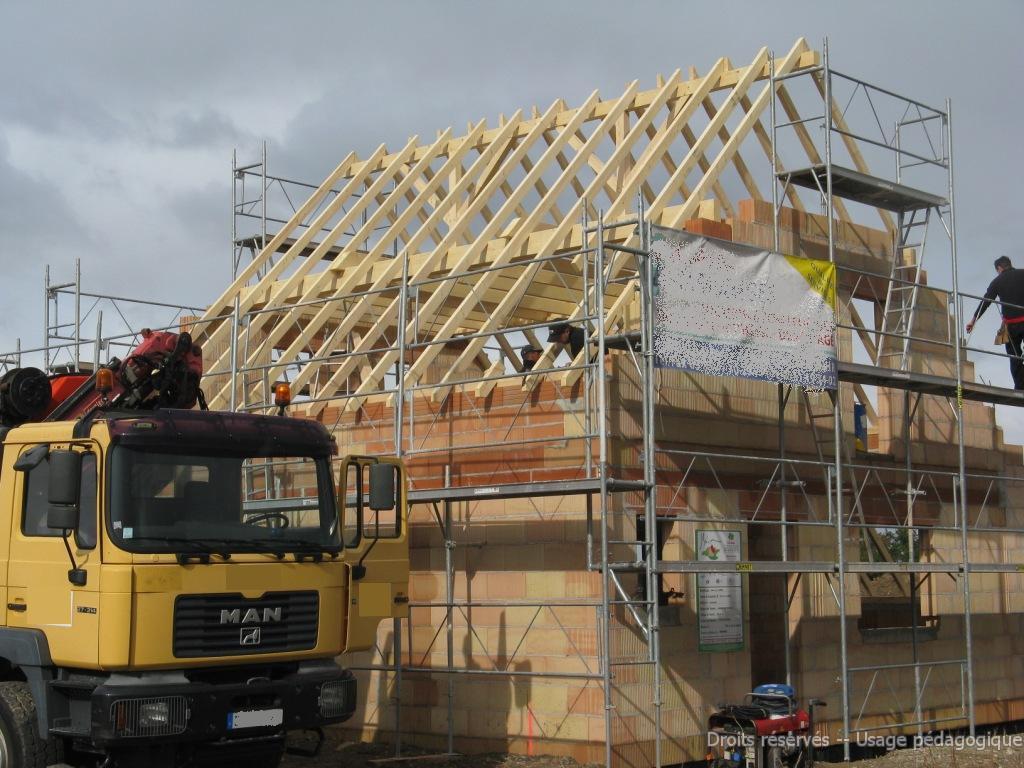 9
Deux méthodes, deux visions
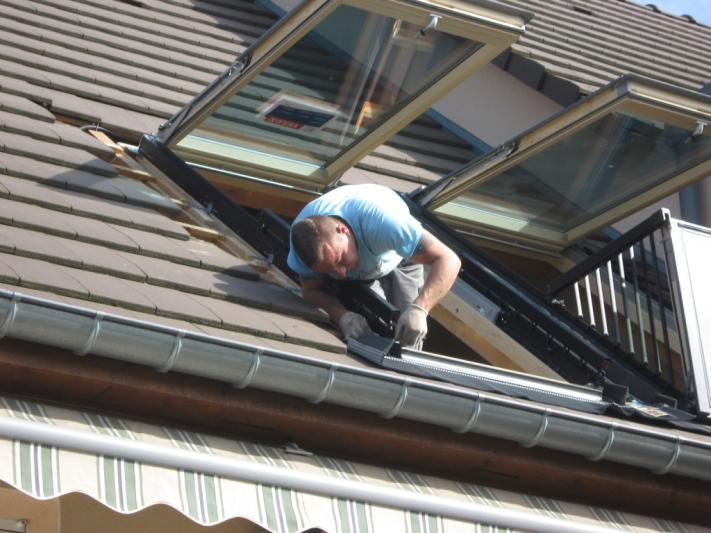 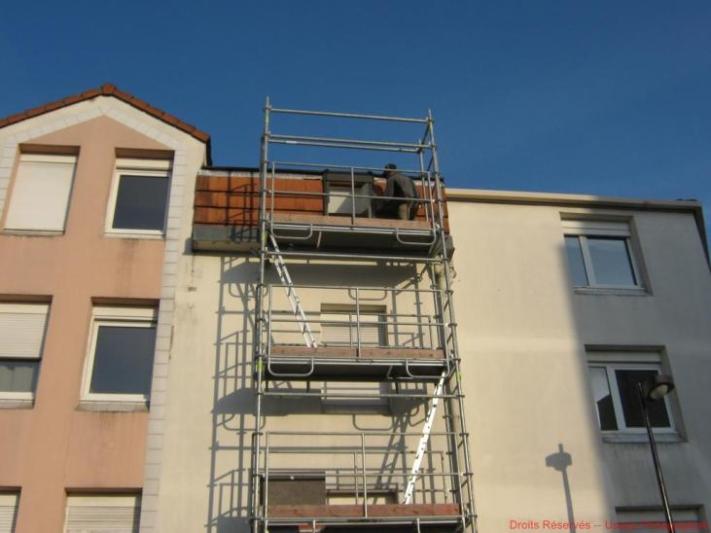 10
Deux méthodes, deux visions
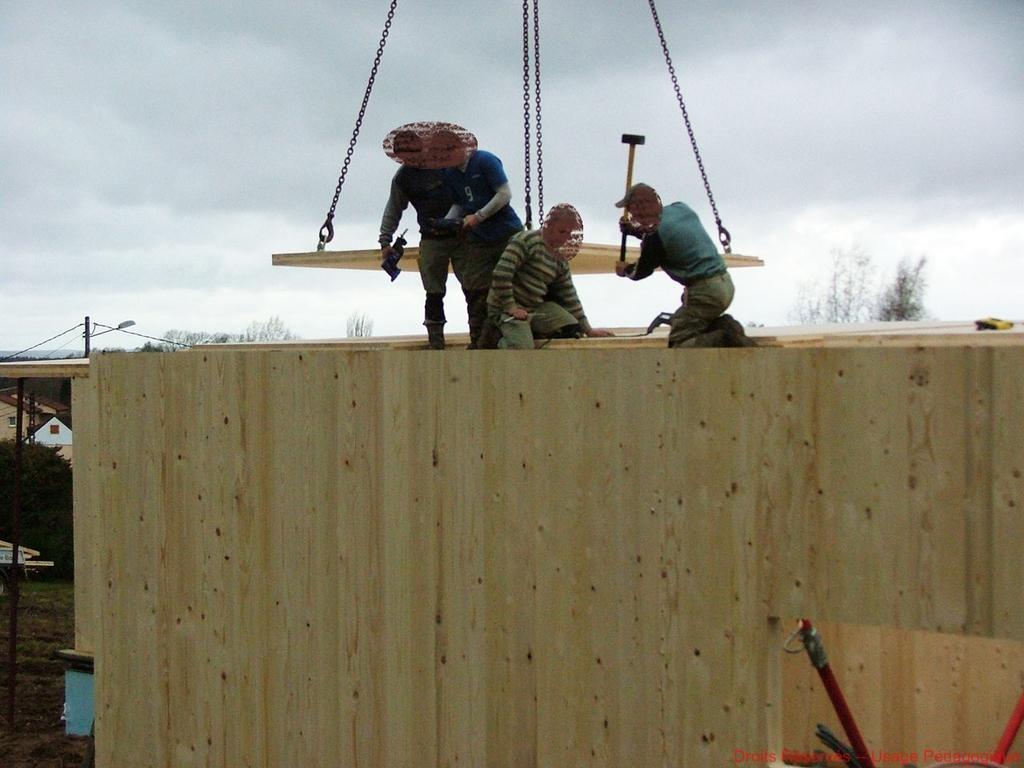 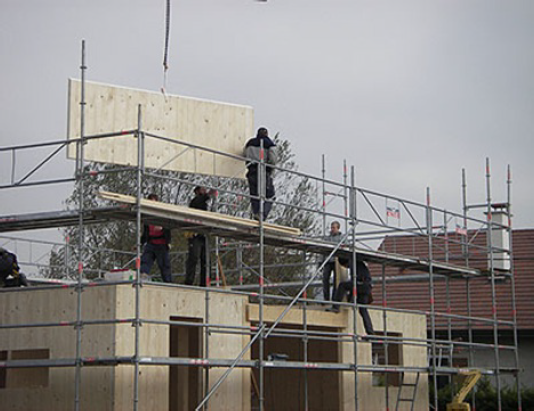 11
ANALYSE  DE  CAS
Mode opératoire Montage de Maison à Ossature bois
12
ANALYSE  DE  CAS
L’entreprise :
Cas : Utilisation d’échafaudages de pied et de GMA dans le montage des MOB
Métier principal : CharpentierEffectif concerné : 35 personnes
L'entreprise à démarré dans la charpente couverture. Très vite, la demande de maisons à ossature bois (MOB) s’est développée. Son effectif est aujourd’hui de 35 salariés et les MOB représentent le tiers de son activité
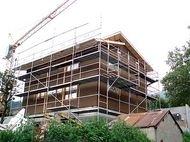 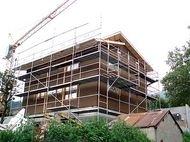 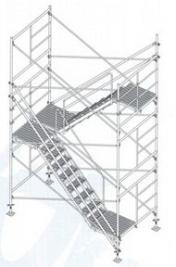 L’action de prévention :
Investissement massif dans des échafaudages de pied pour ceinturer les chantiers
Equiper ces échafaudages de tours-escalier au lieu de planchers à trappes
Location systématique de GMA
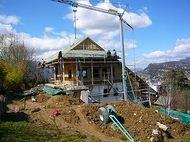 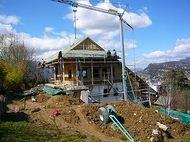 13
[Speaker Notes: ETUDE 6.1 PAGE 195]
ANALYSE  DE  CAS
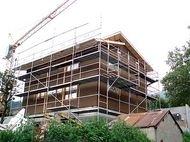 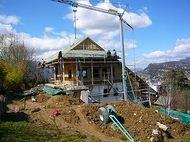 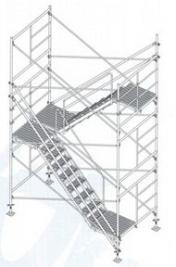 14
ANALYSE  DE  CAS
LES GAINS
Sécurité : Les opérations réalisées en hauteur sont complètement sécurisées

Pénibilité : Les manutentions mécanisées suppriment les transports de matériels et matériaux à la main. La grue permet l’approvisionnement exact en un temps très court. L’utilisation d’escalier est plus rapide, confortable et plus sécurisé.

Gain en matière d'organisation : Au total un chantier de MOB est passé de 35 à 21 jours en moyenne. L’entreprise estime ce gain à 50% pour l’échafaudage, 25% pour les escaliers, 25% pour la grue. 

Gain financier : La réduction de 40% du temps de mise en œuvre d’une maison a permis à l’entreprise de réduire ses prix de vente, d’attirer de nouveaux clients et de réaliser plus de chiffre d’affaire avec la même équipe.
15
ANALYSE  DE  CAS
BILAN
Soit environ 17 215€ de gain / salarié /an
16
[Speaker Notes: Investissement : échafaudage + escaliers 
Formation : grue et montage des échafaudages (3 stages intra echafaudage + 11 caces)
Exploitation : location des grues + montage des échafaudages+ installation et vérification des escaliers
Entretien : renouvellement et entretien périodique des échafaudages et des escaliers
Production : 35 jours à 21 jours  (productivité, suppression mise en place monte matériaux, etc..) pour 33 chantiers/an 
Achat : suppression de la location de monte matériaux]
L’Etude Prévention et Performance
17
Les enseignements de l’étude
+ 310 Cas étudiés dans tous les métiers du BTP

Temps d’amortissement (Payback) Moyen : 1,5 ans

Retour sur Investissement moyen : 2,33

 R.I. > 1 dans 90% des cas
18
www.preventionbtp.fr
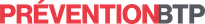 19